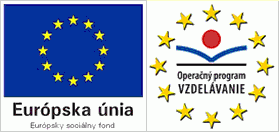 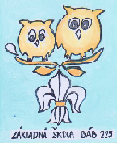 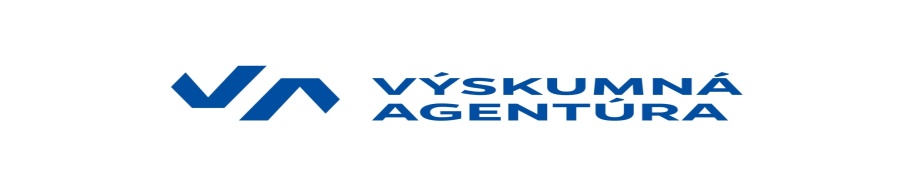 Následné monitorovacie obdobie5
Využitie pomôcokzakúpených v rámciPROJEKTU: „Čitateľská gramotnosť a angličtina žiakov ako pevný základ pre dosahovanie budúcich cieľov“
Projekt s  názvom: „Čitateľská gramotnosť a angličtina žiakov ako pevný základ pre dosahovanie budúcich cieľov“
s ITMS kódom projektu 26110130394 bol dňa 16. 03. 2015  vecne a finančne ukončený. Dňom finančného ukončenia projektu, začalo plynúť následné monitorovacie obdobie projektu, ktoré bude trvať 5 rokov od tohto dátumu.
Implementácia pomôcokpočas aktivít
5.04.2019 Noc s Andersenom
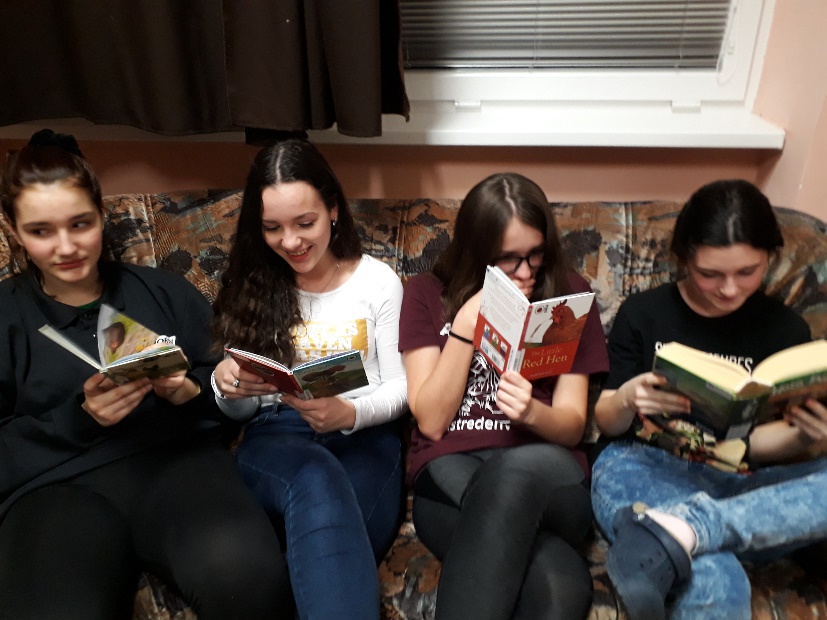 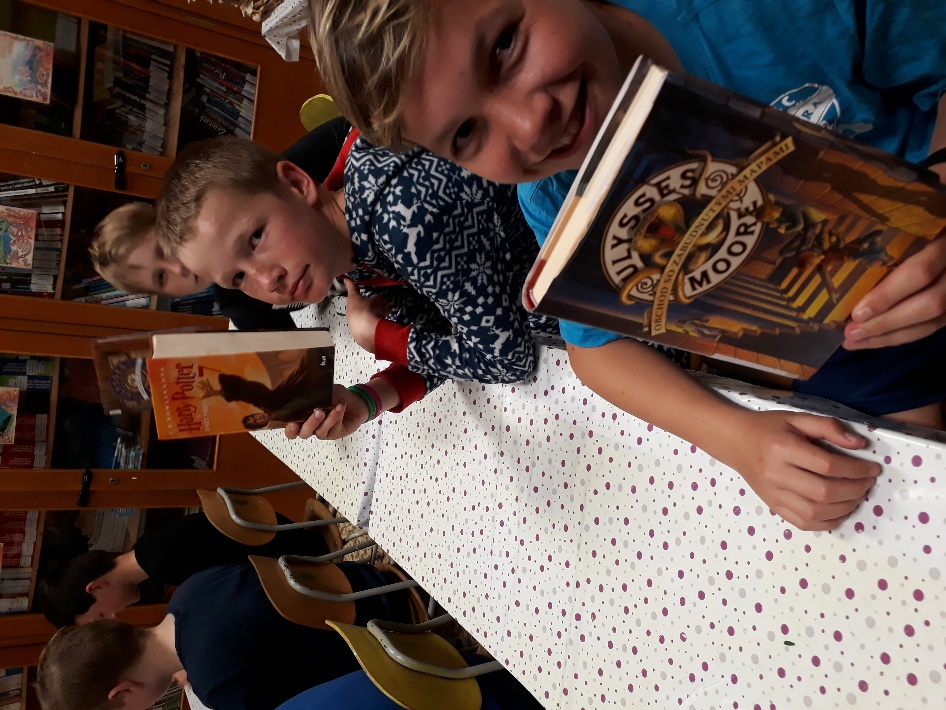 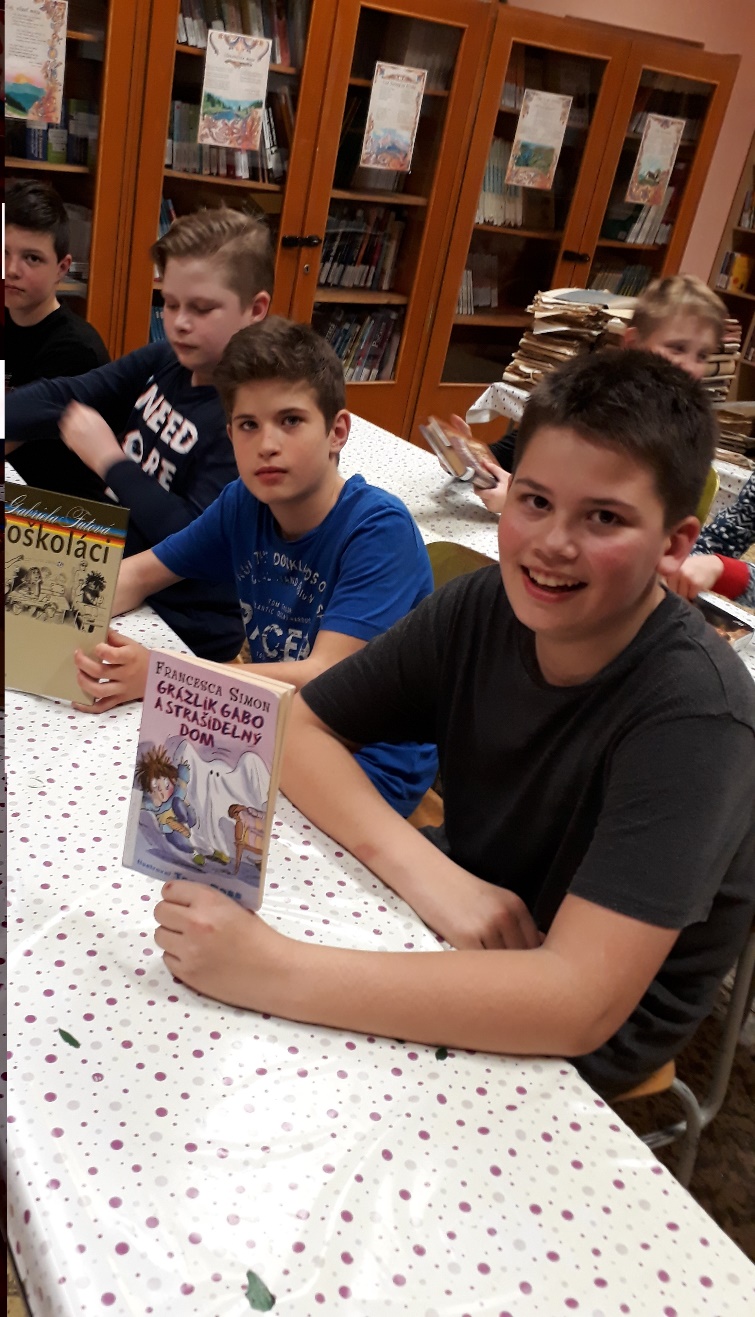 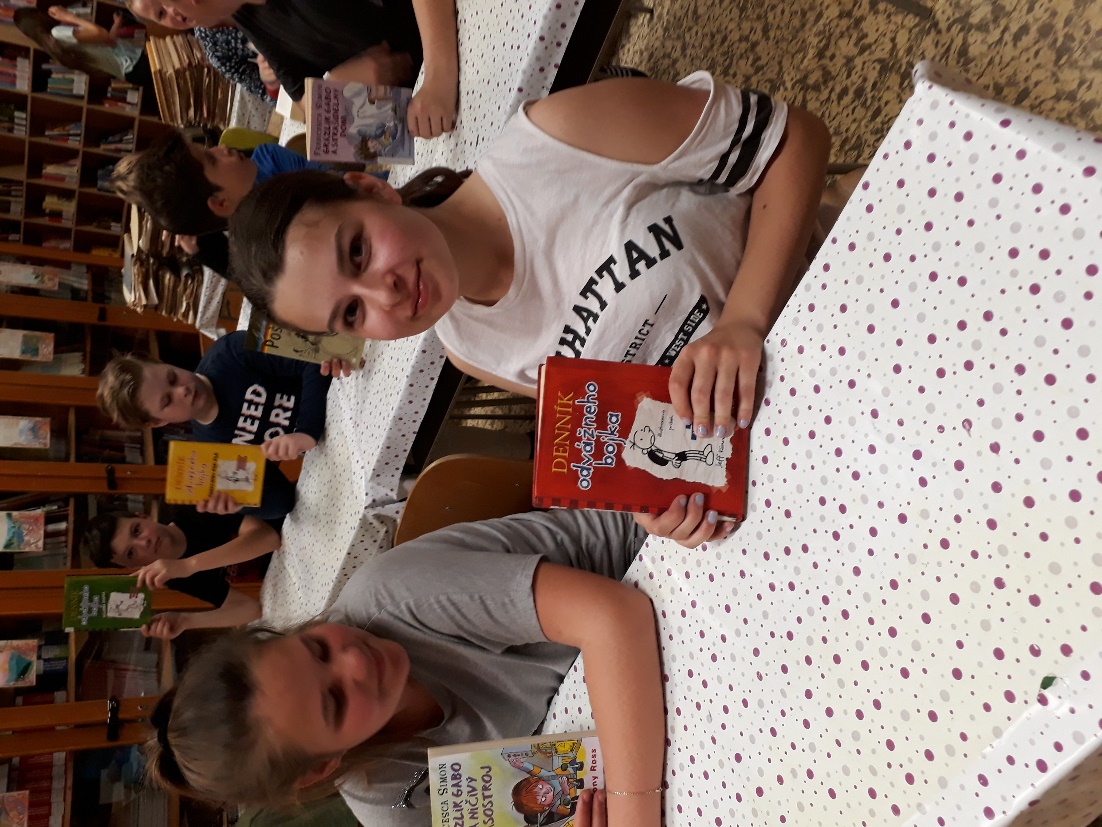 29.10.2019 Najzaujímavejšie podujatie školskej knižnice
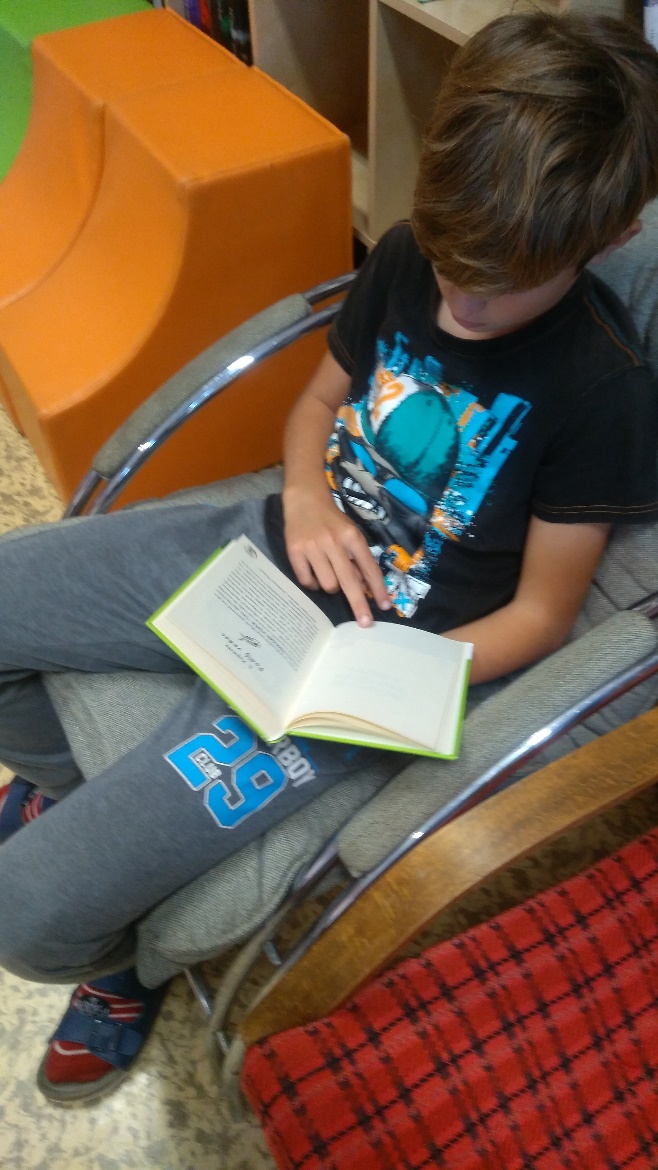 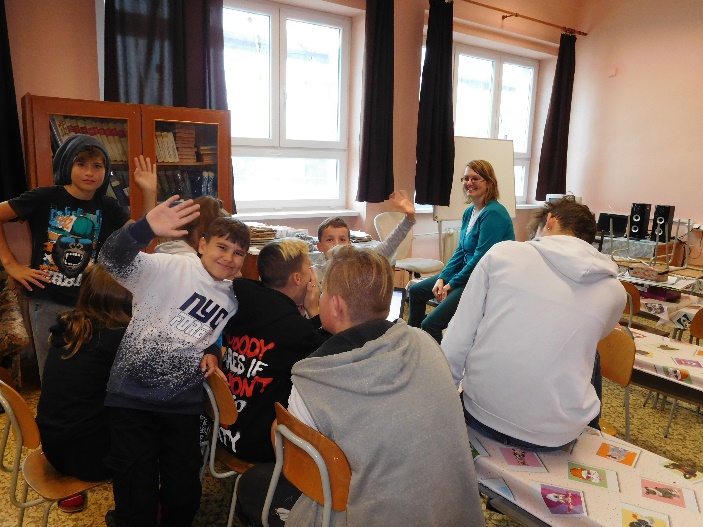 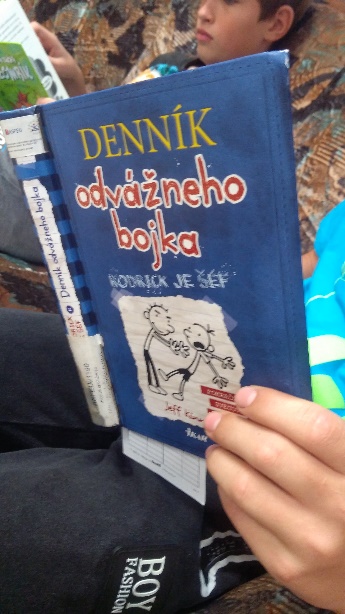 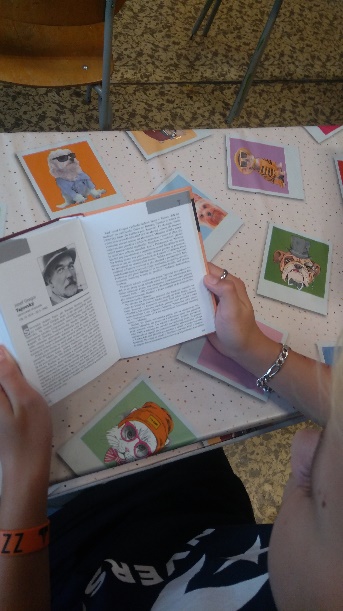 27.9.2018 Európsky deň cudzích jazykov
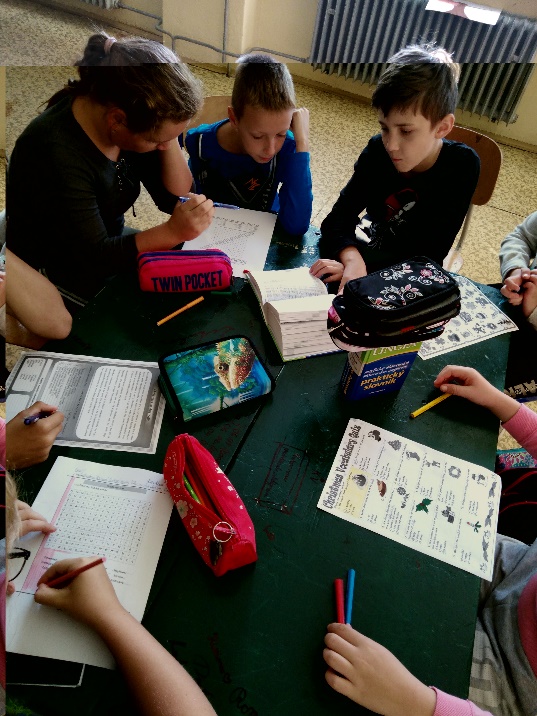 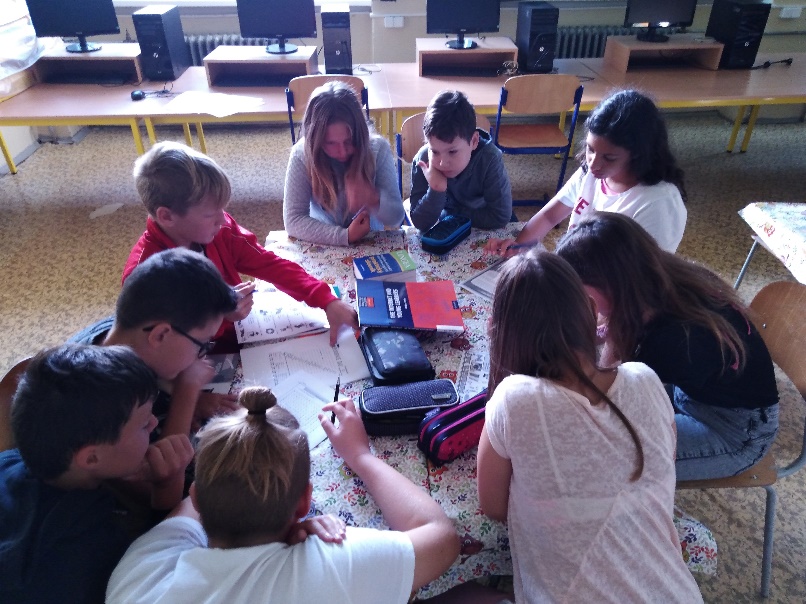 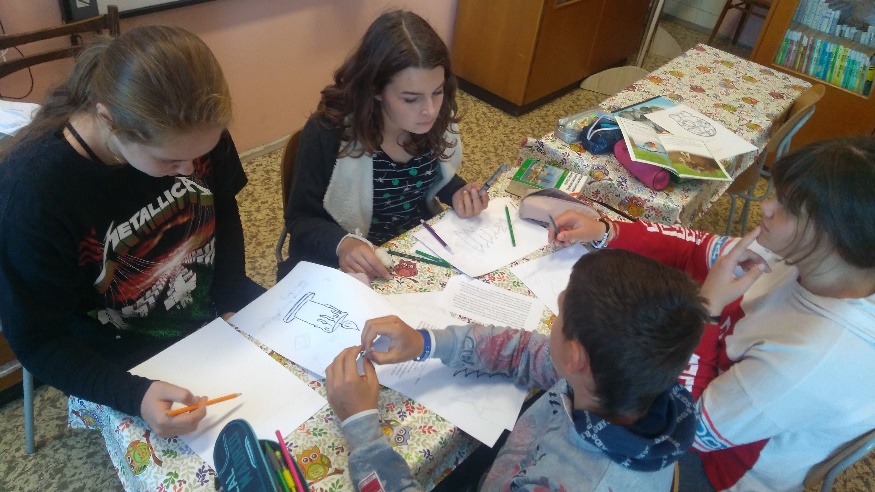 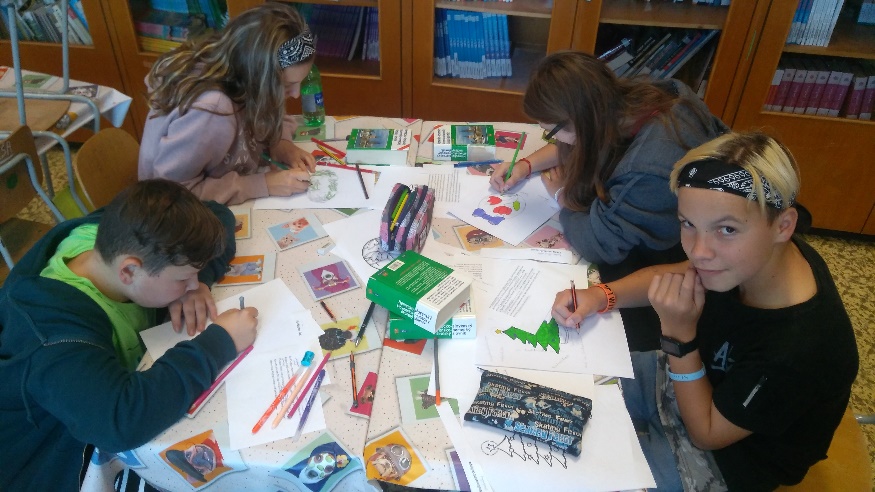 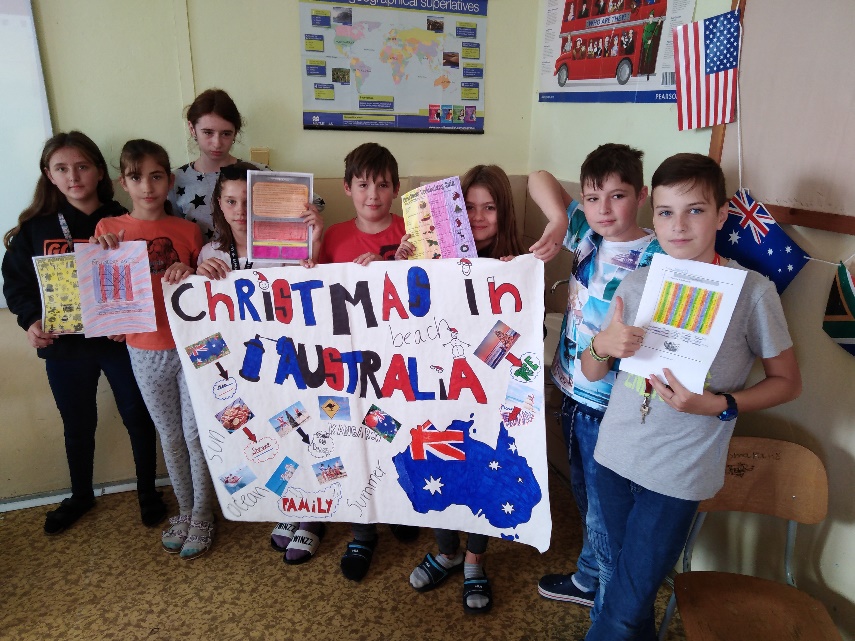 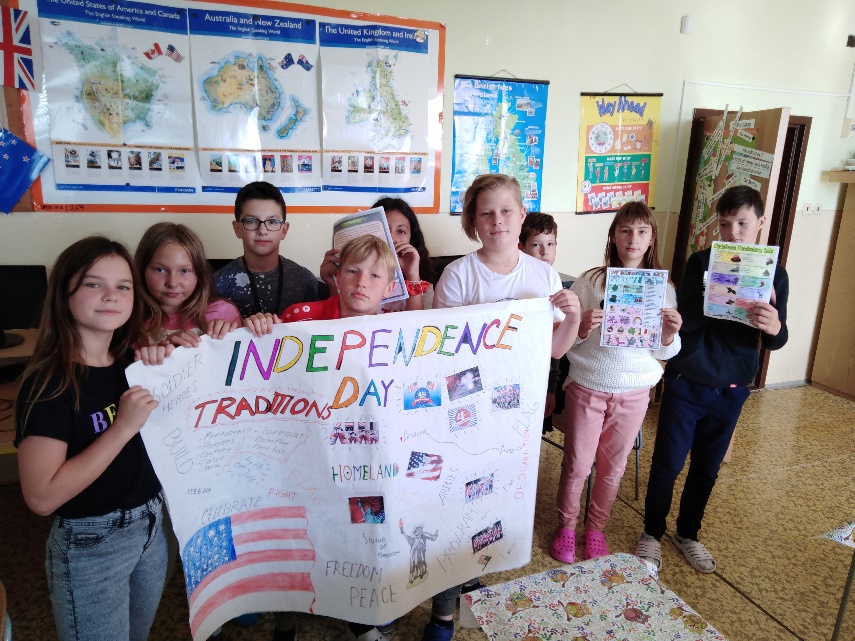 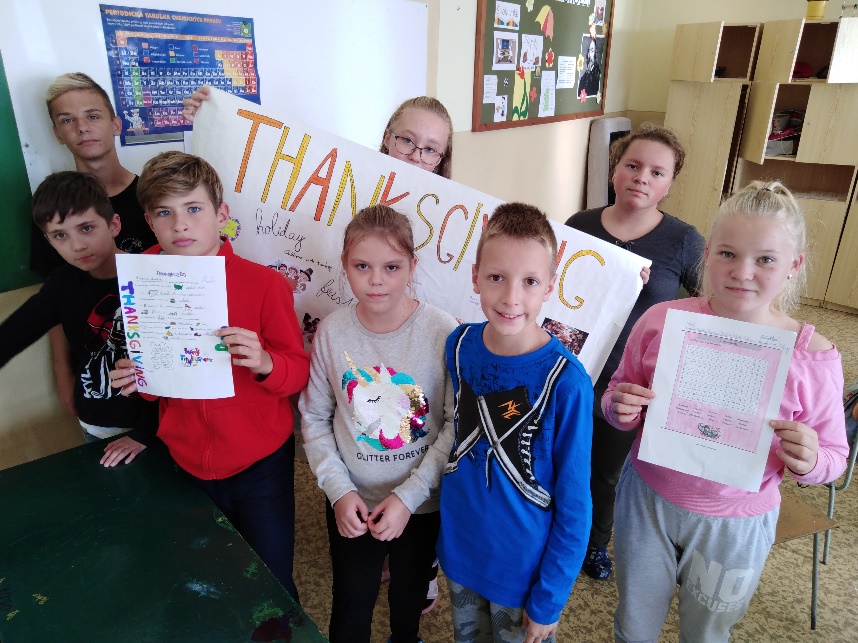 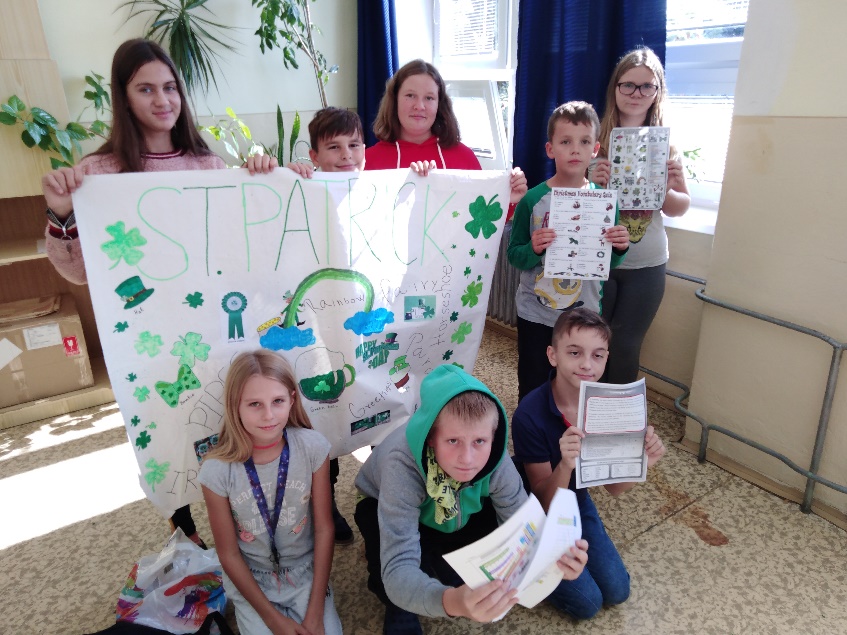 28.3.2019 Čitateľský MARATÓN
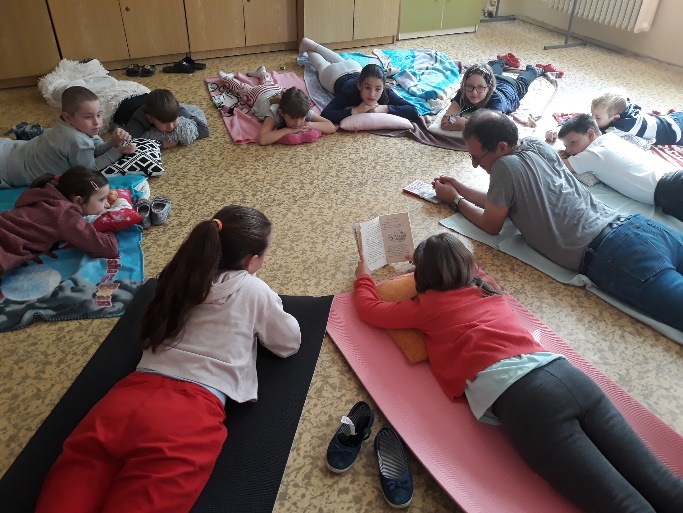 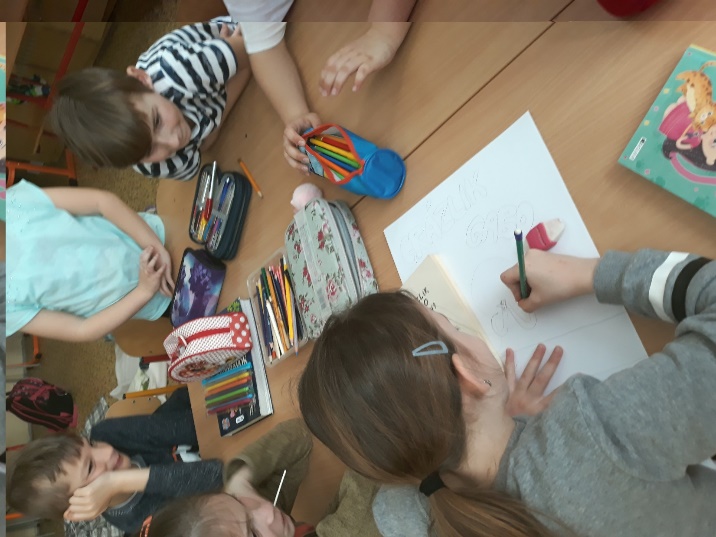 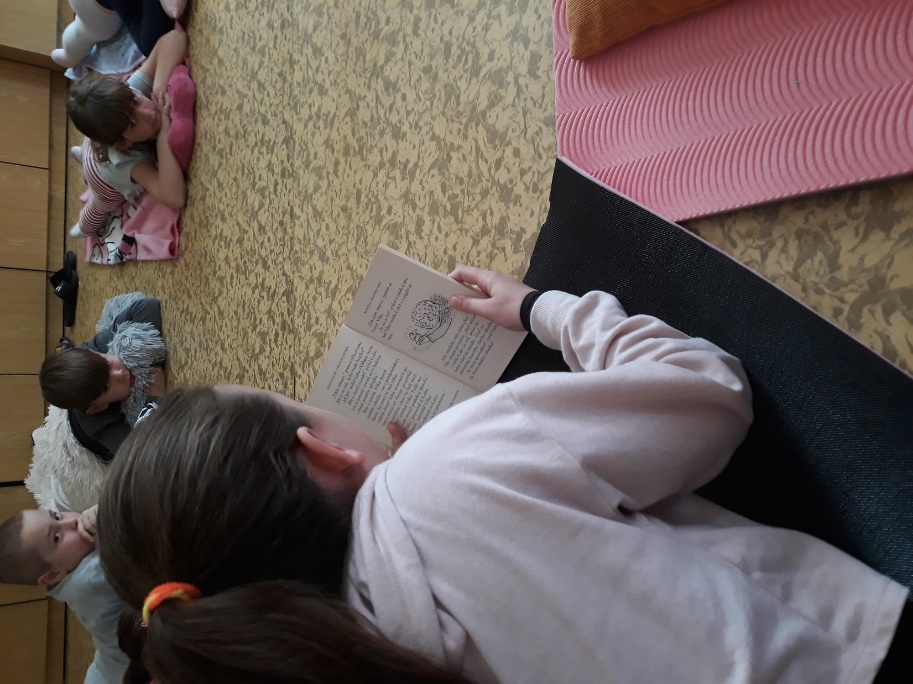 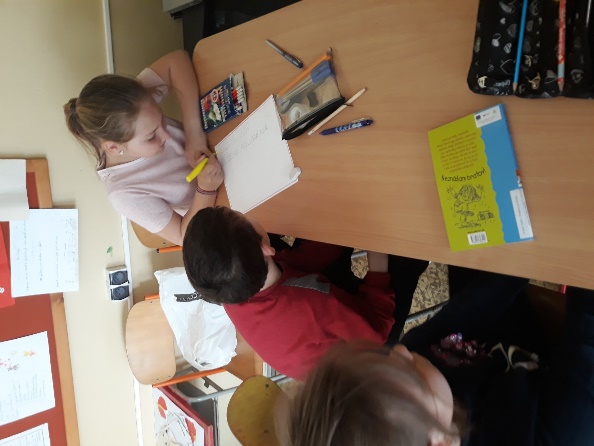 Implementácia pomôcokpočas vyučovacích hodín
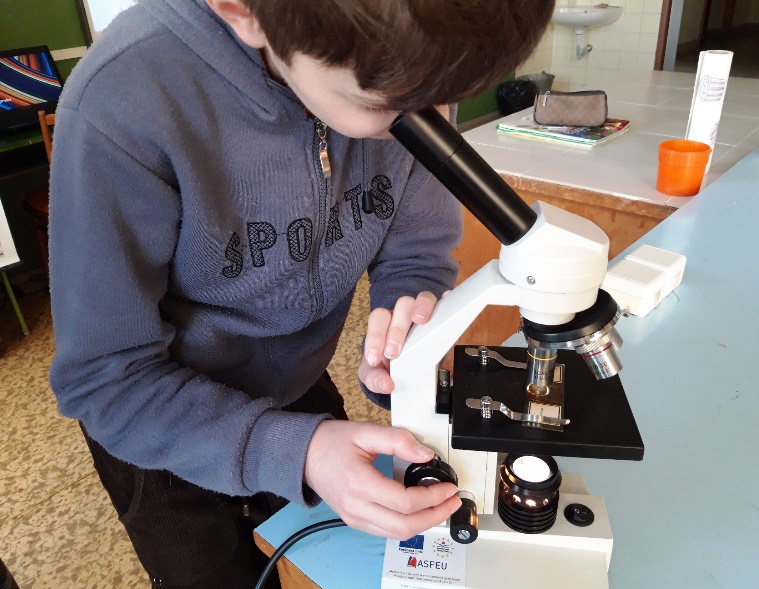 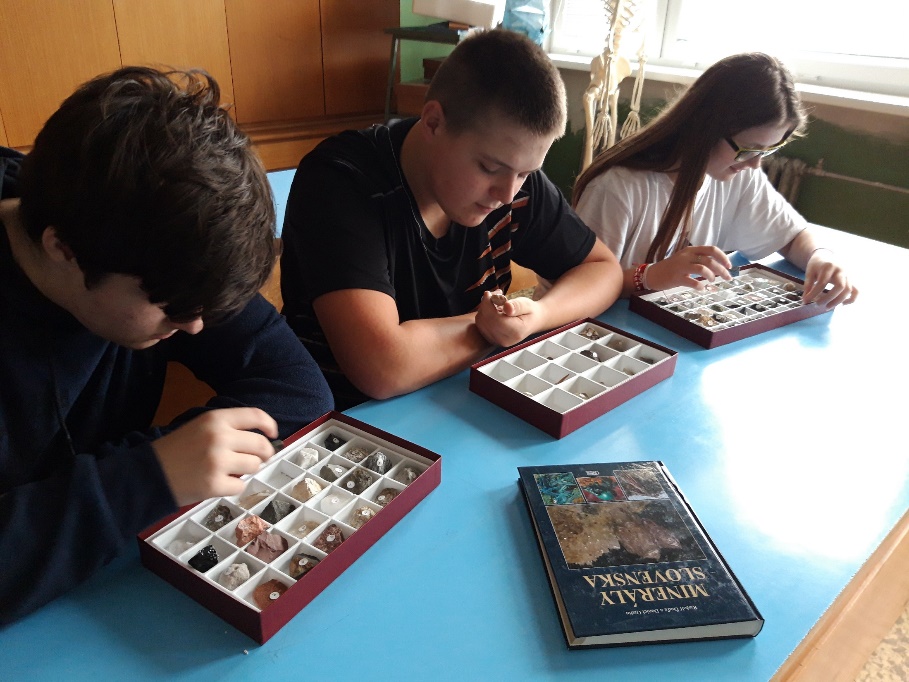 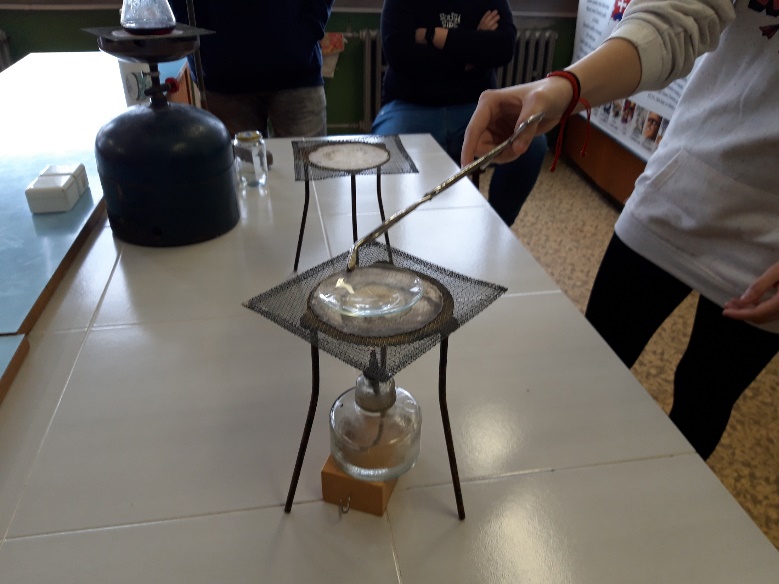 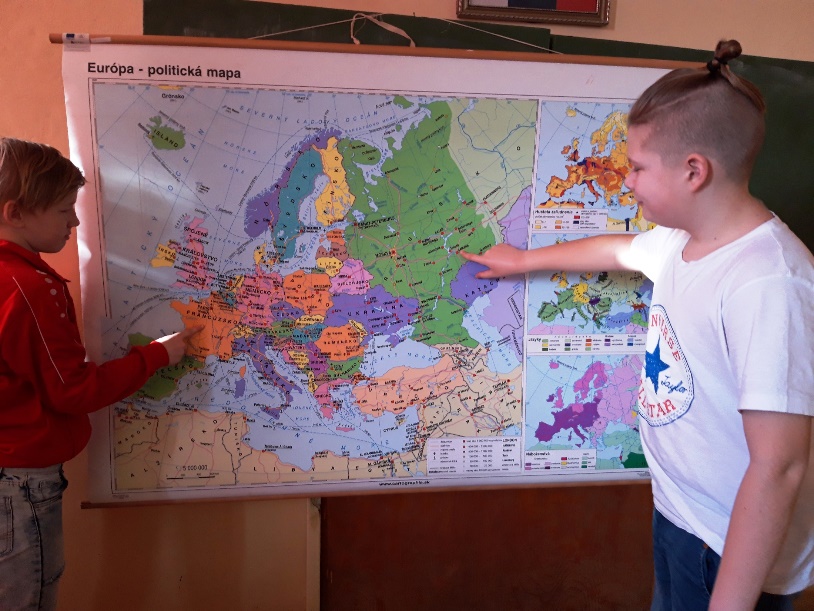 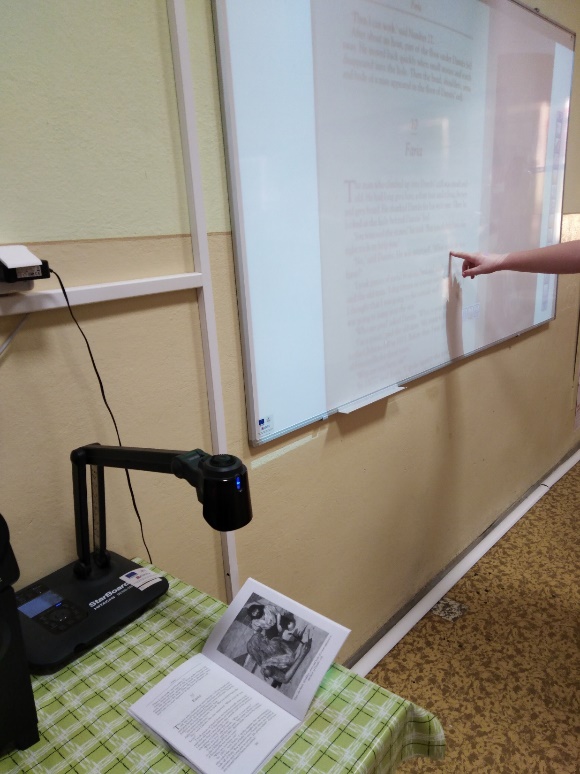 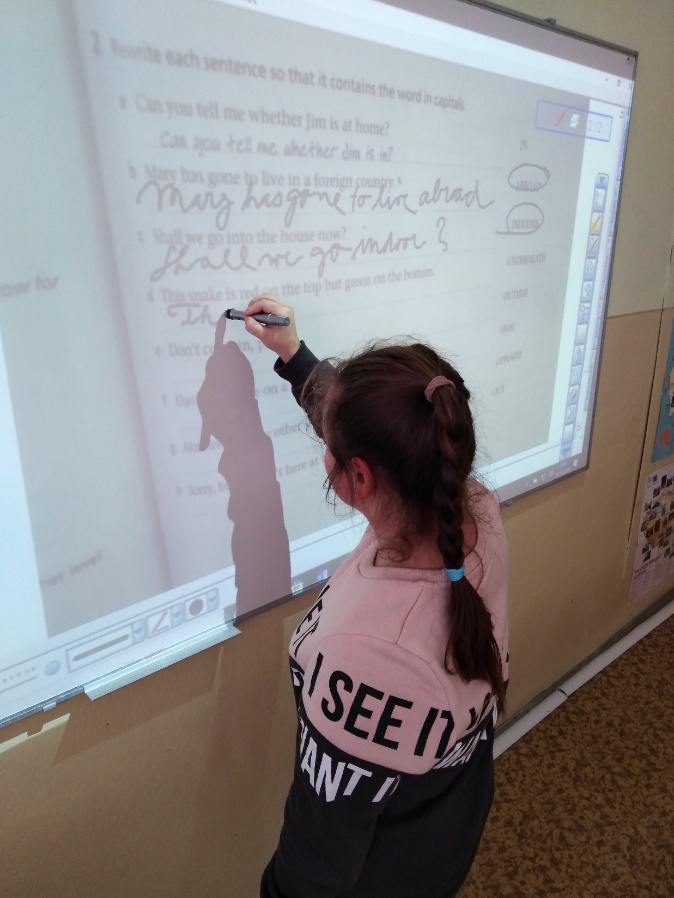 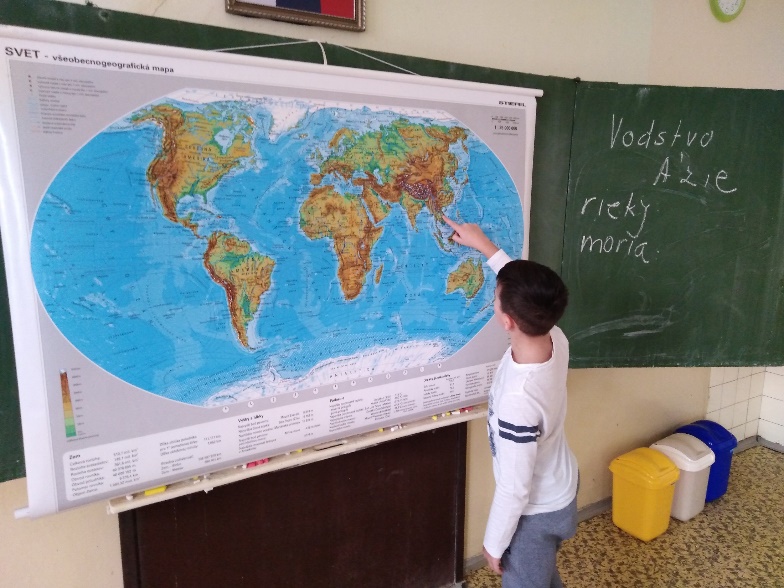 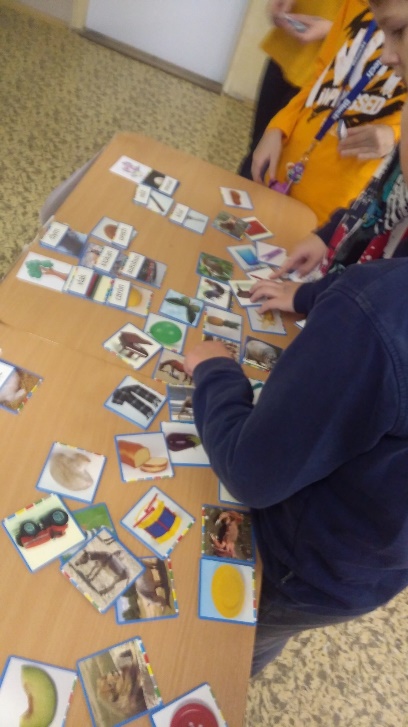 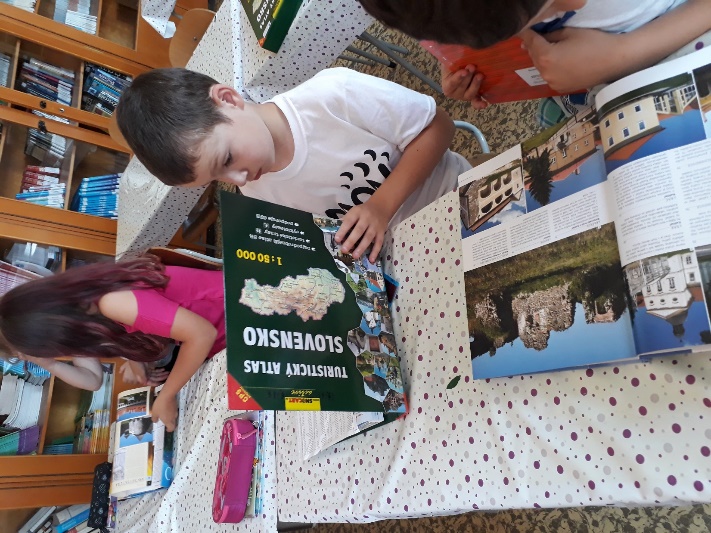 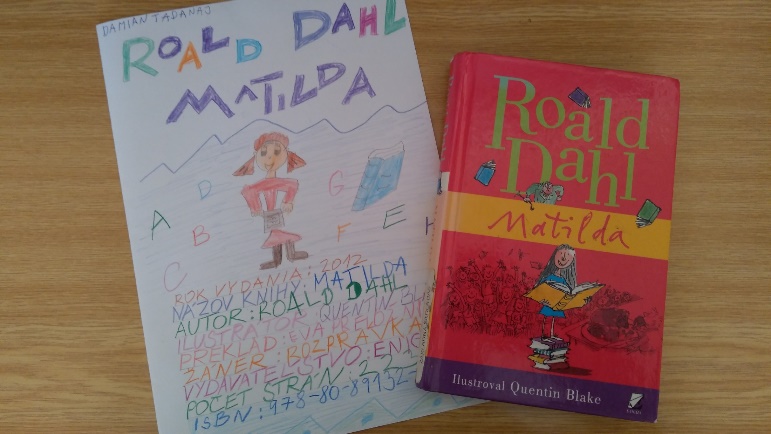 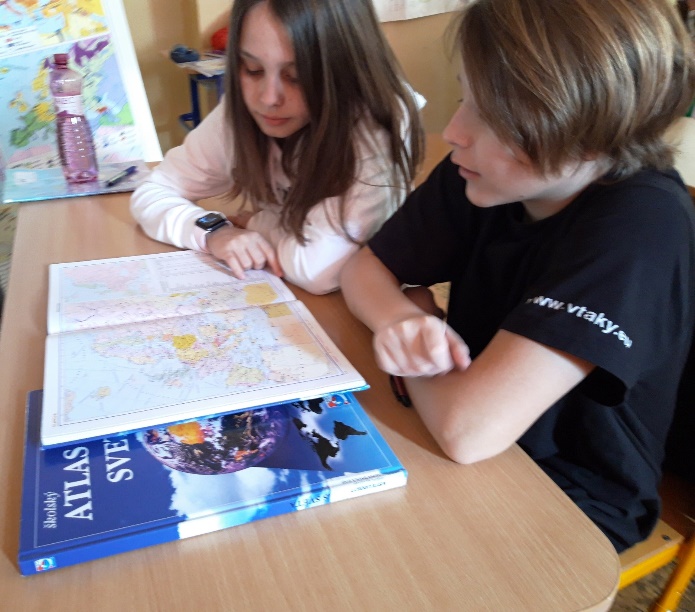 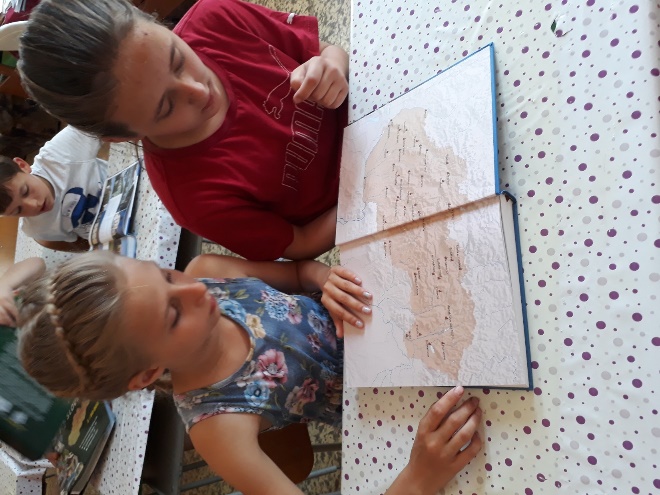 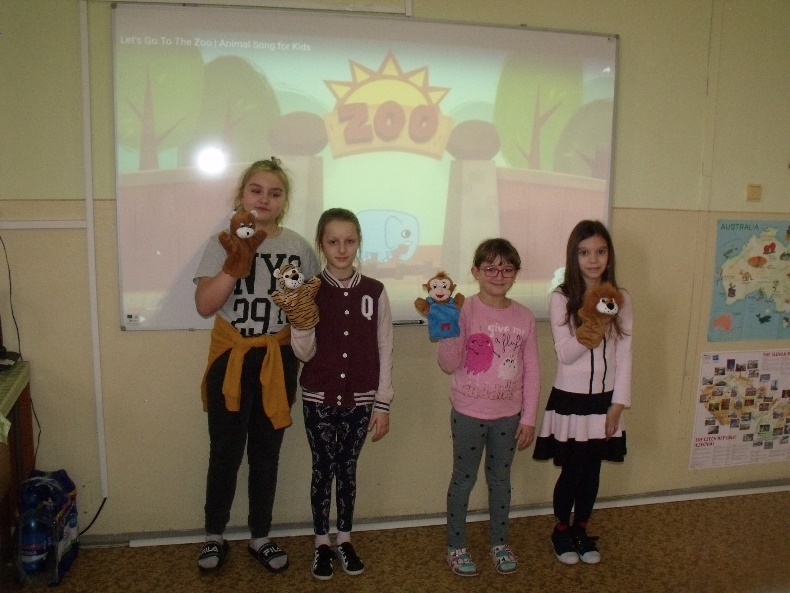 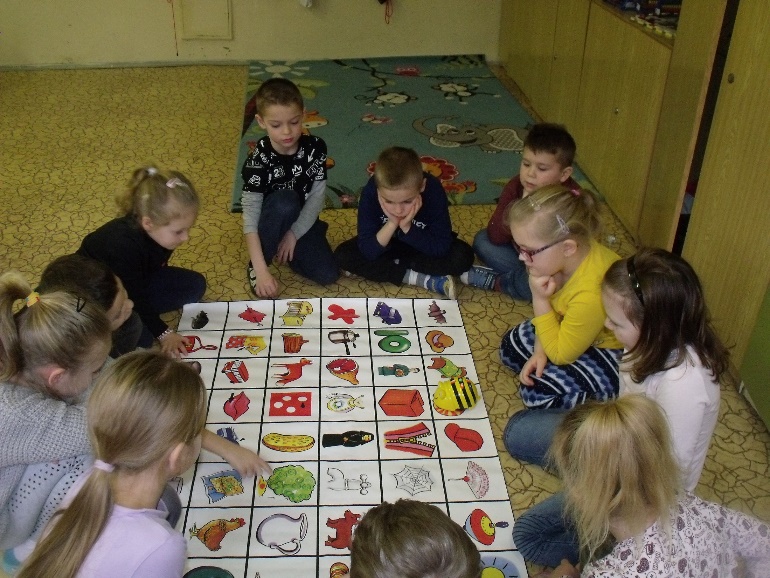 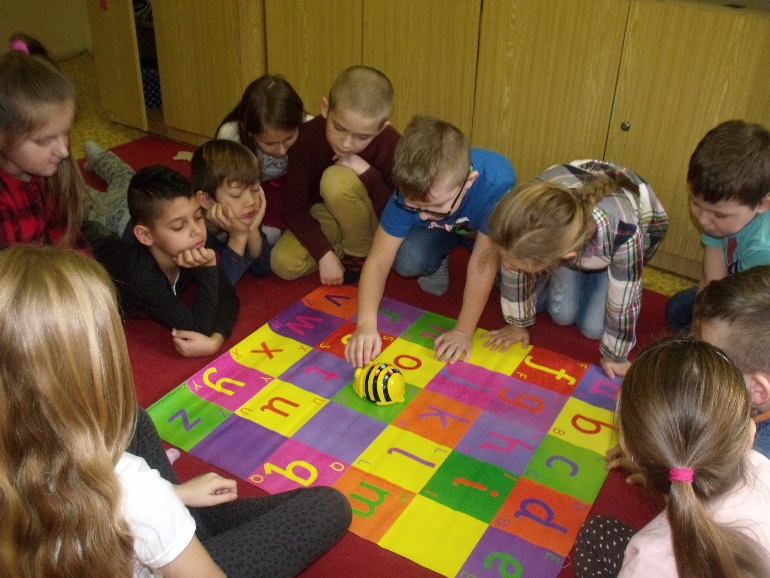 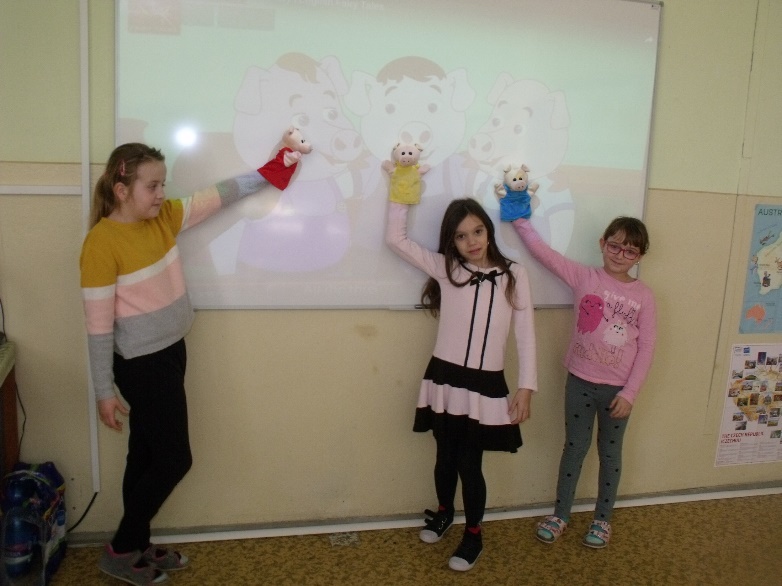 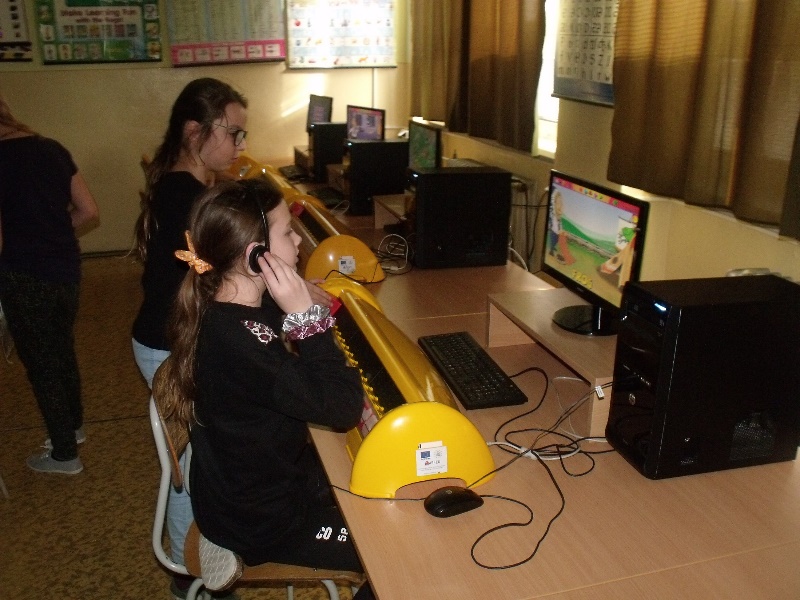 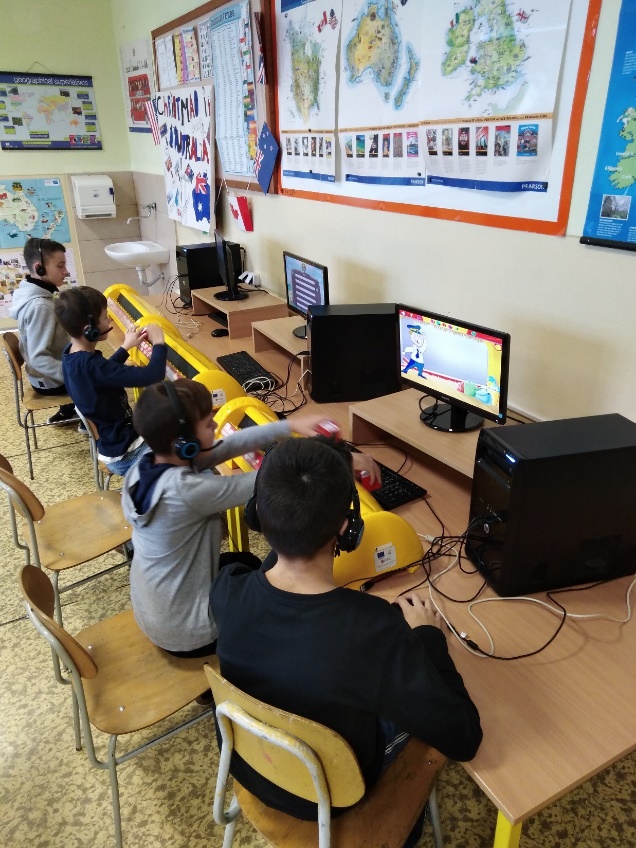 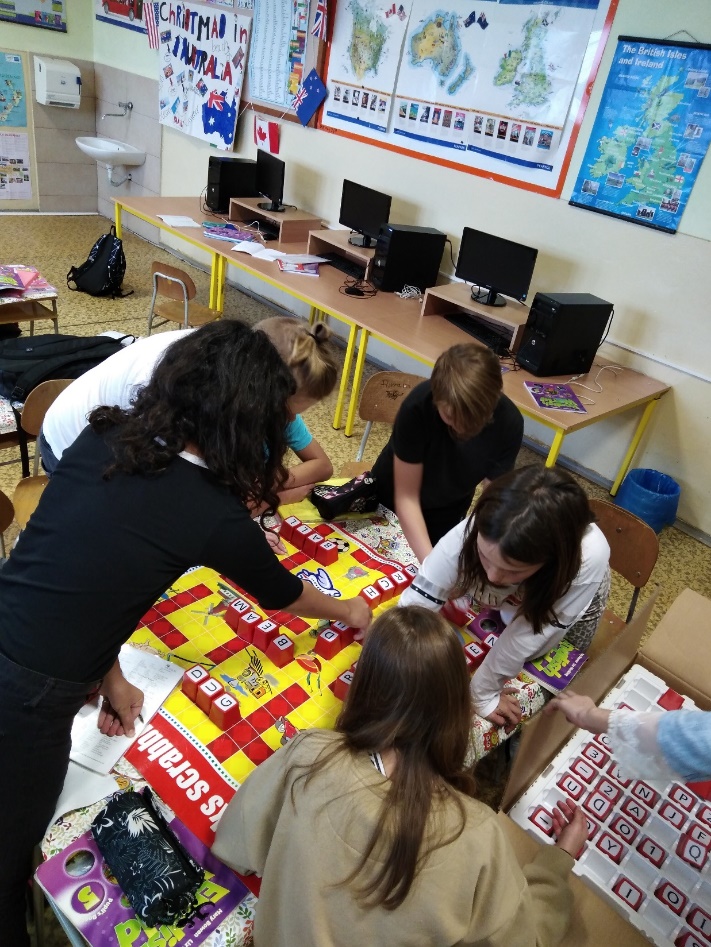 Ďakujeme za pozornosť.